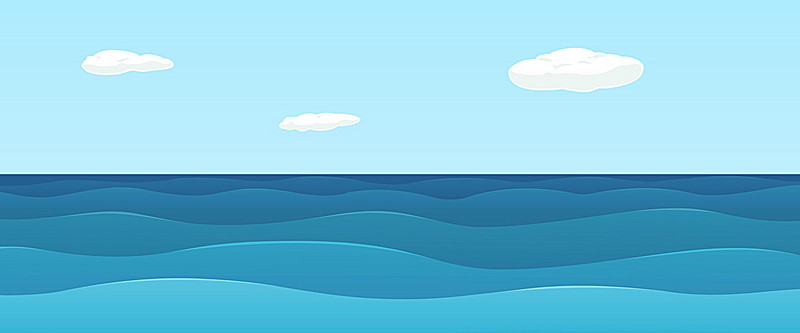 CÂU CÁ CÙNG 
DORAEMON
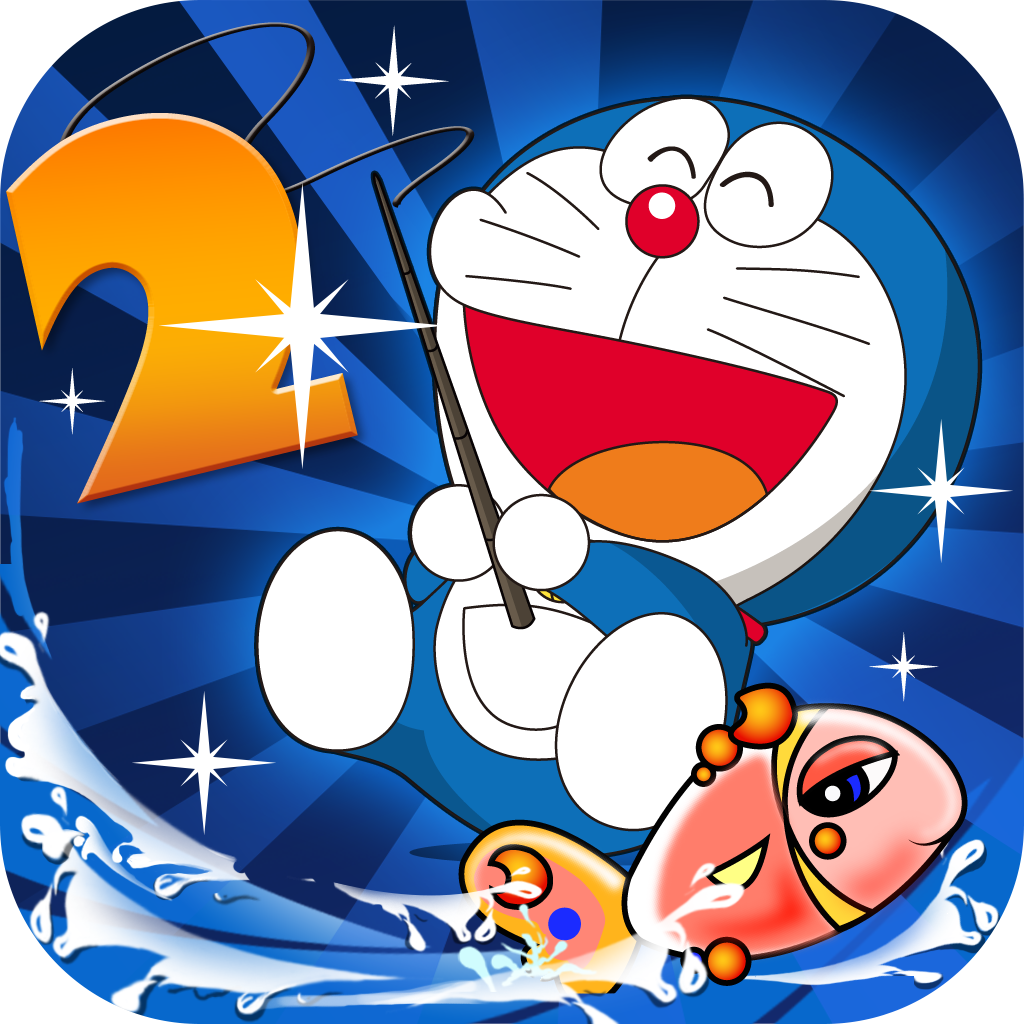 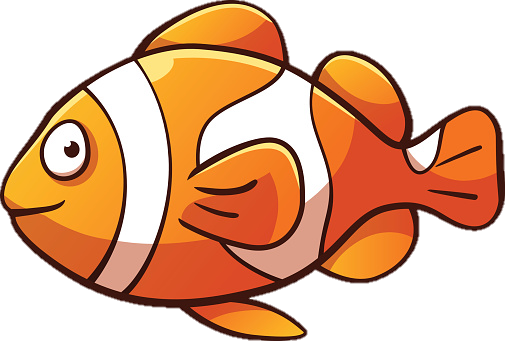 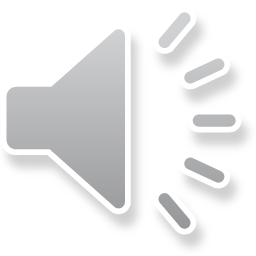 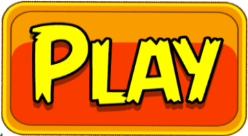 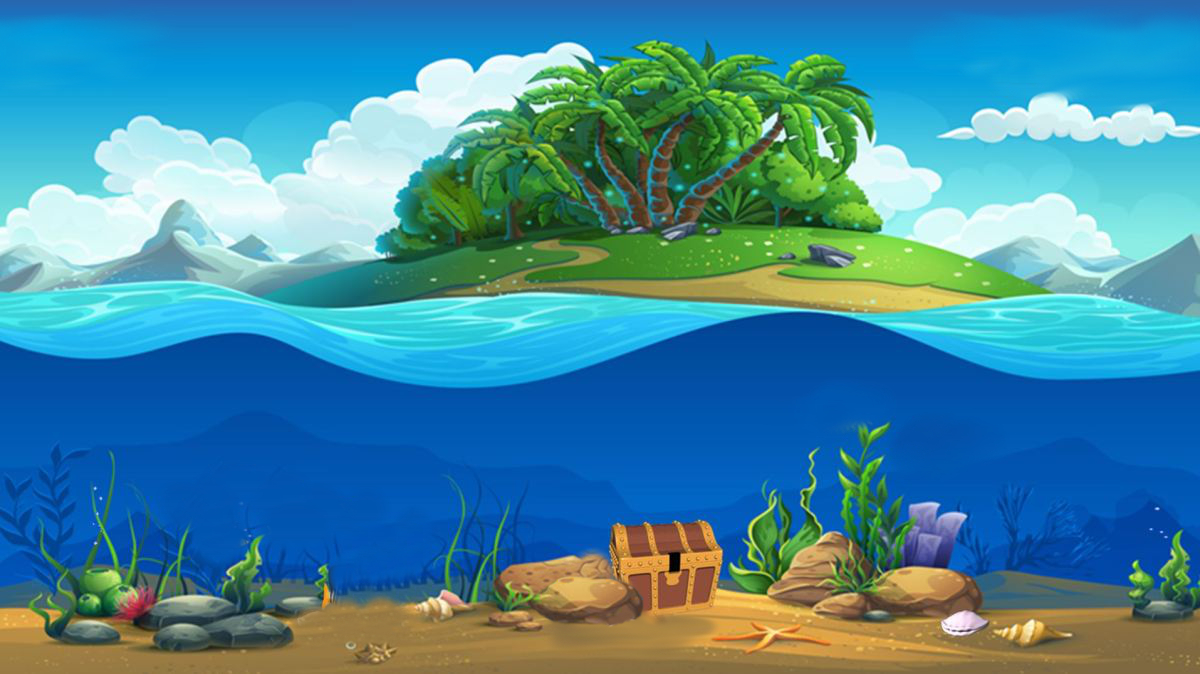 CHÚC MỪNG
CHÚC MỪNG
CHÚC MỪNG
CHÚC MỪNG
CHÚC MỪNG
CHÚC MỪNG
CHÚC MỪNG
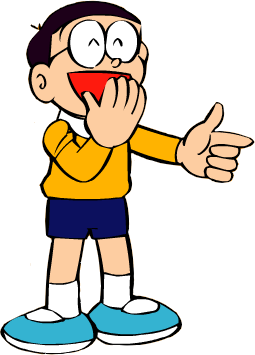 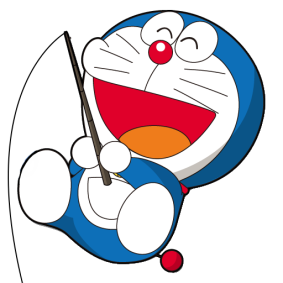 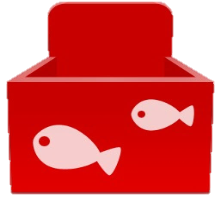 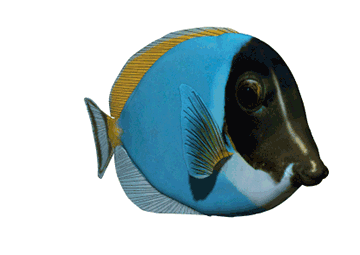 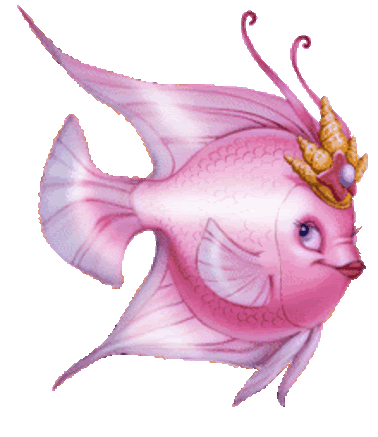 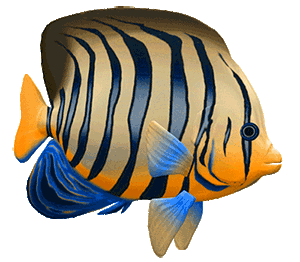 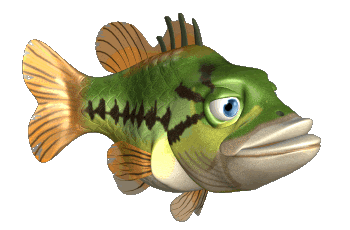 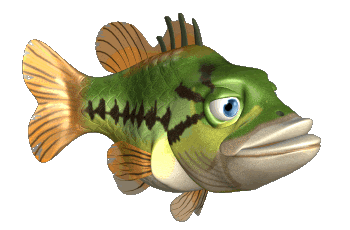 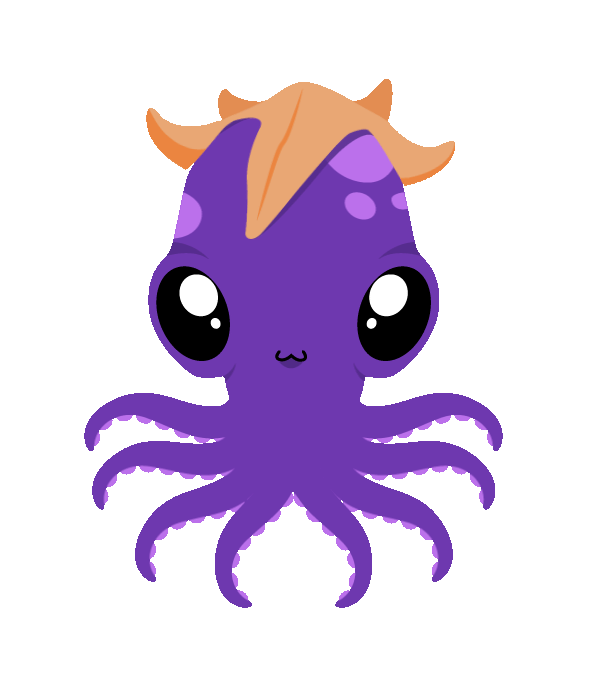 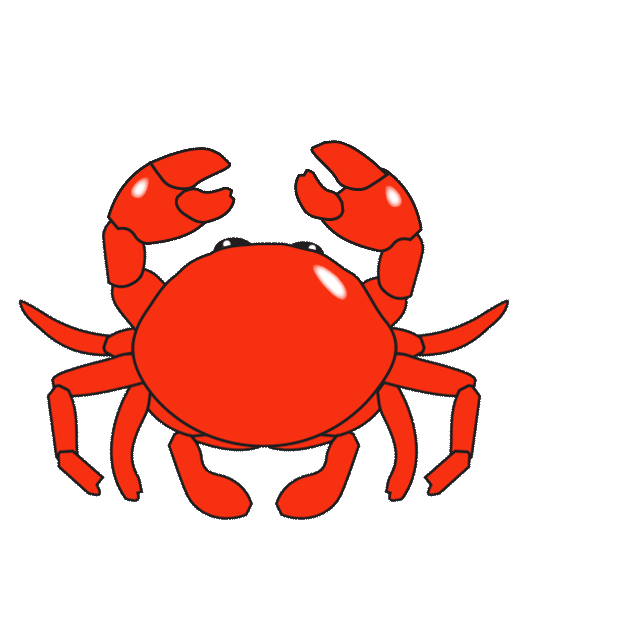 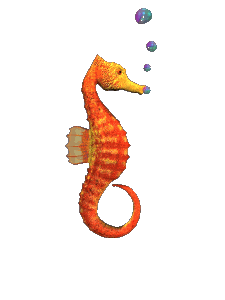 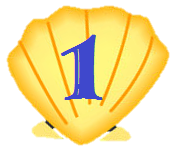 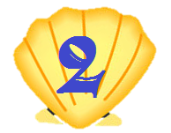 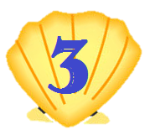 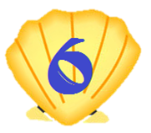 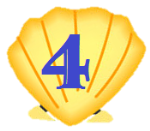 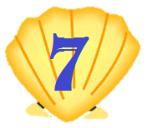 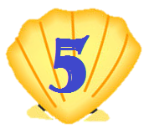 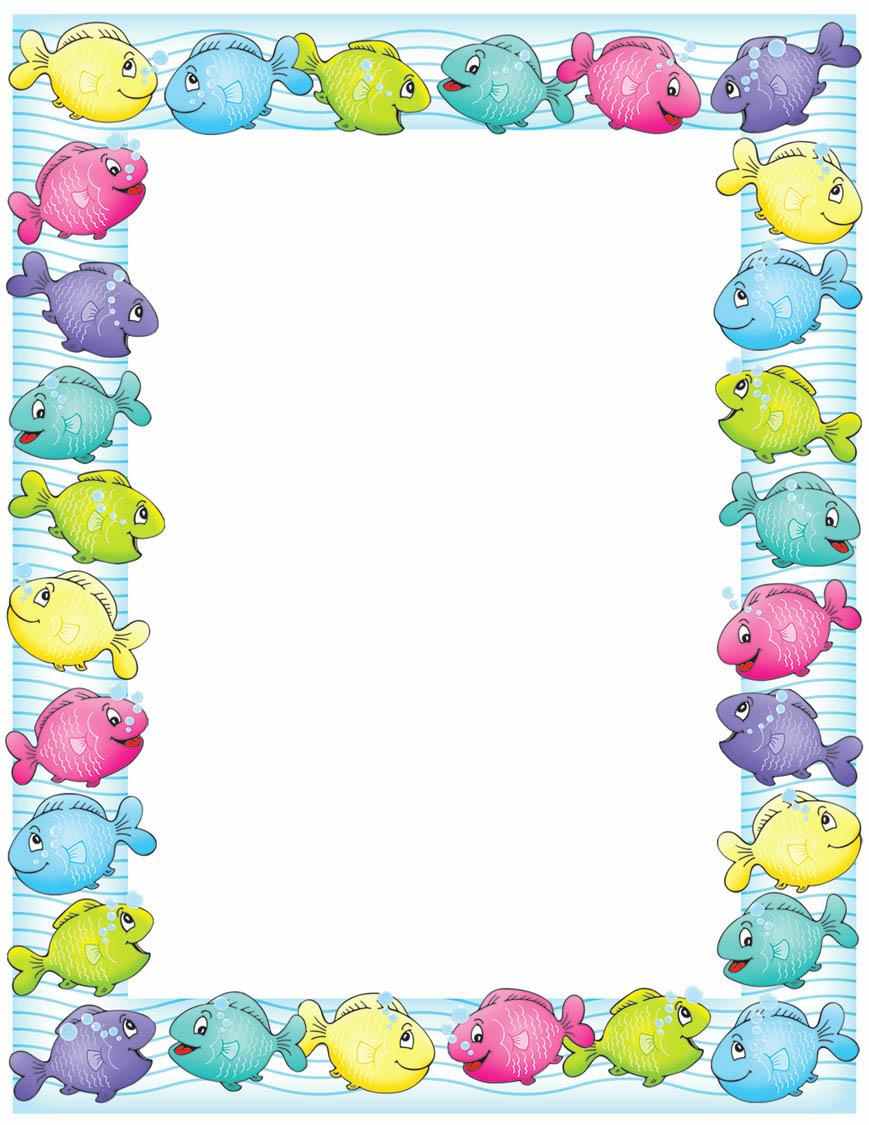 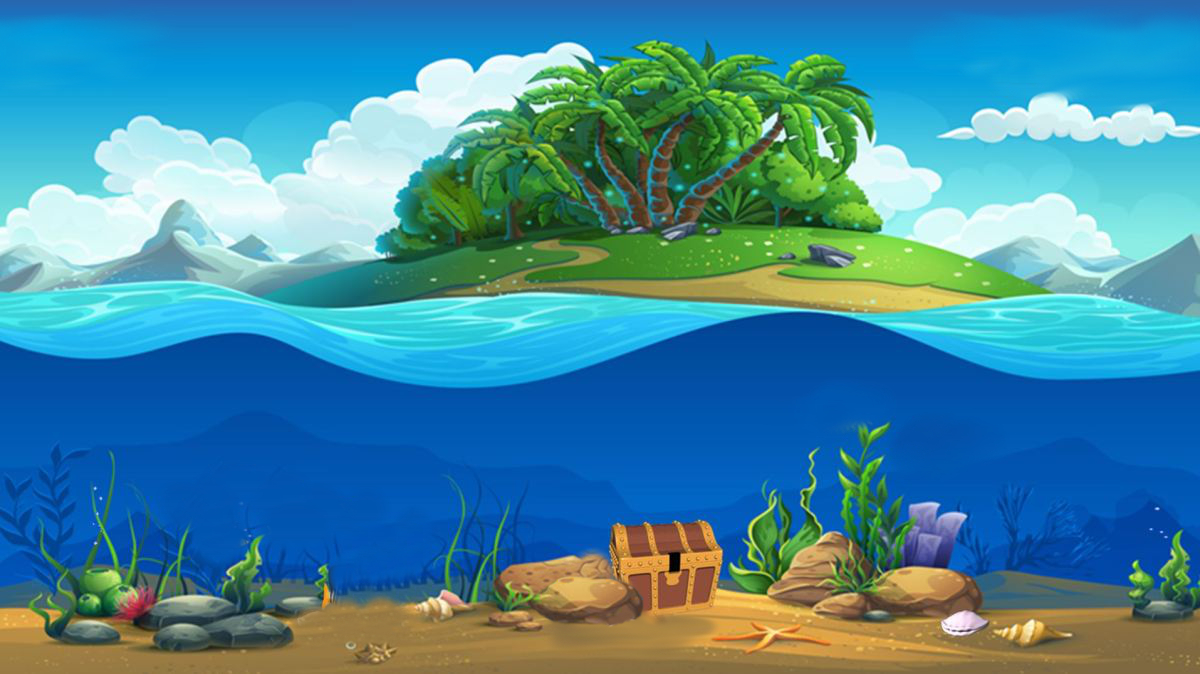 Thầy cô điền câu hỏi tại đây
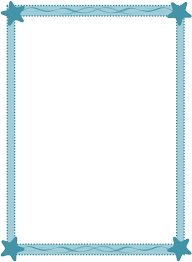 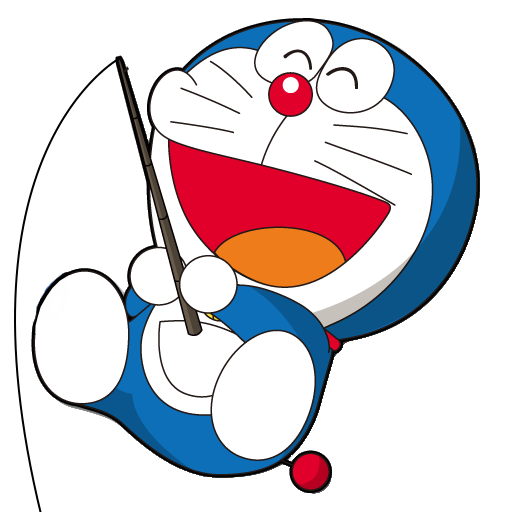 Thầy cô điền đáp án 
tại đây
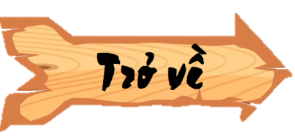 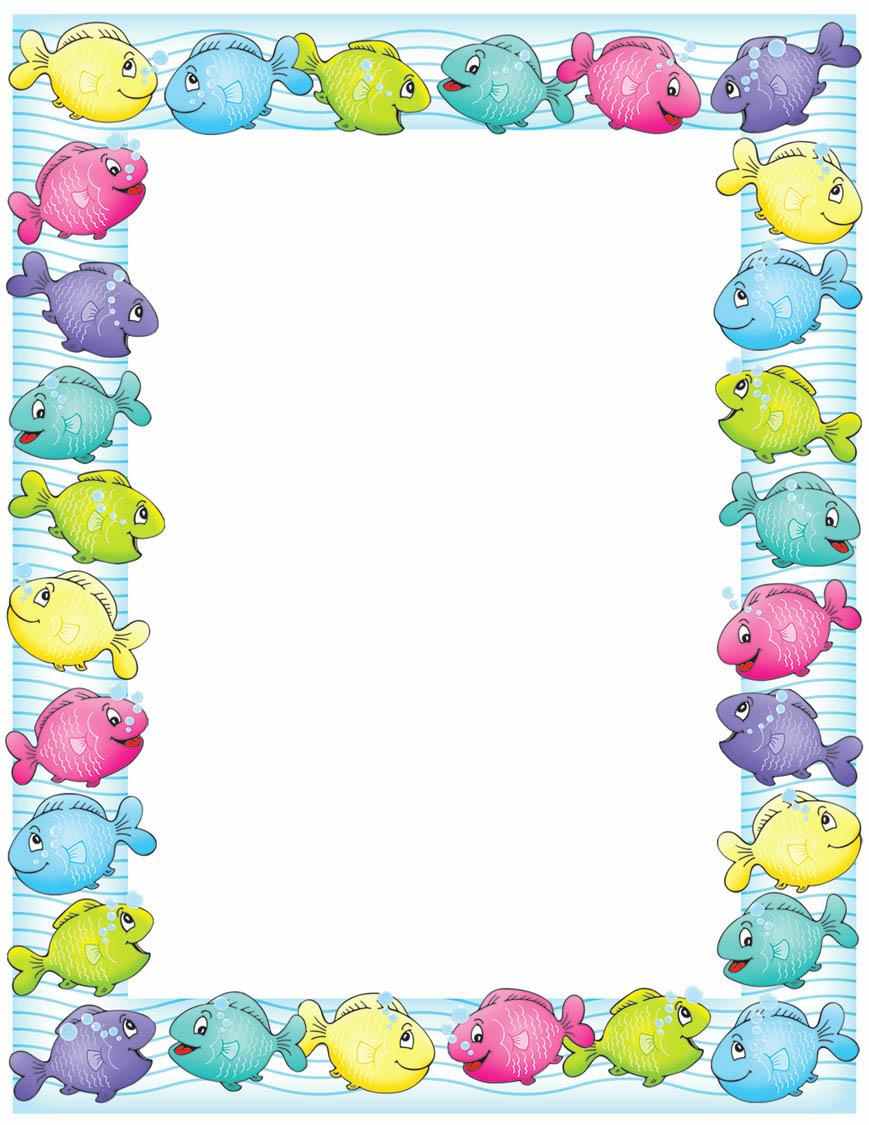 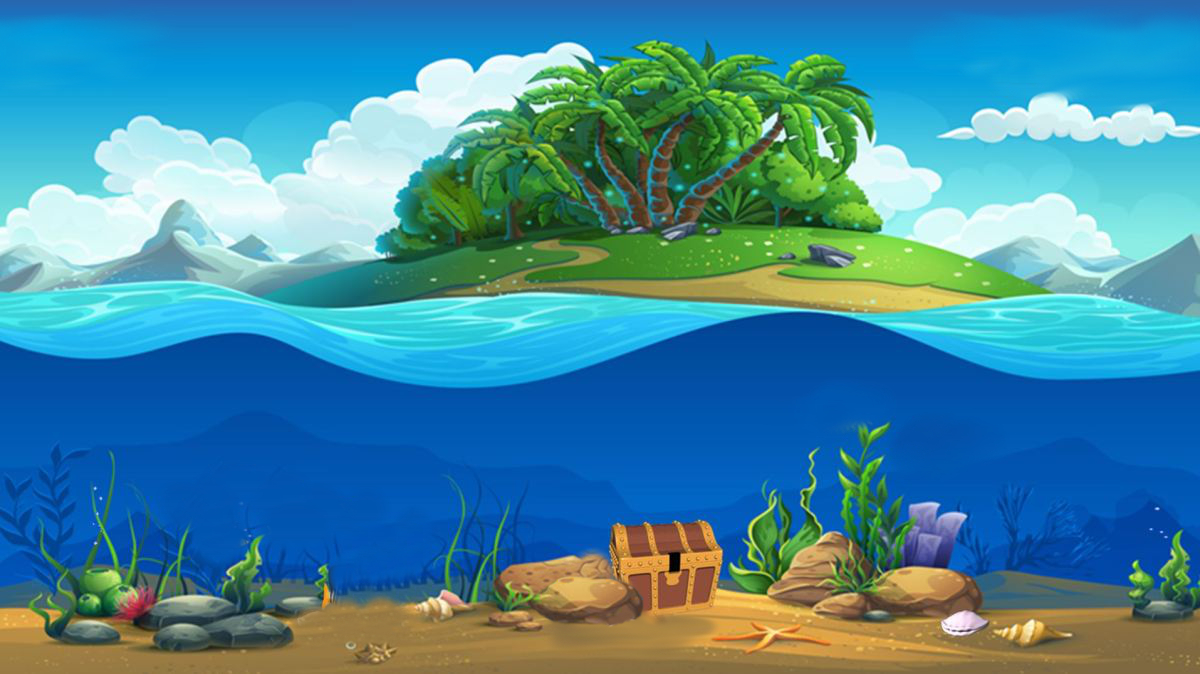 Thầy cô điền câu hỏi tại đây
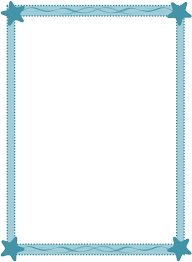 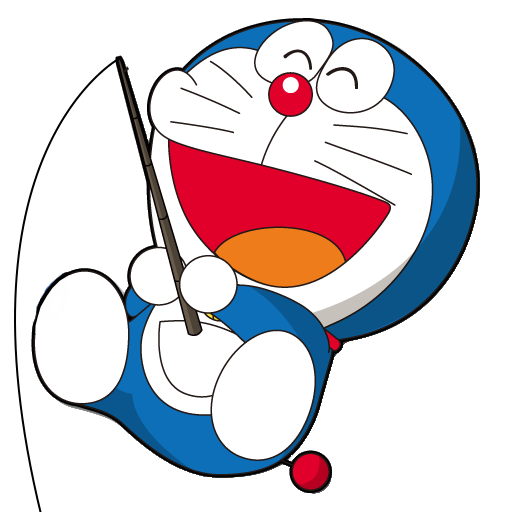 Thầy cô điền đáp án 
tại đây
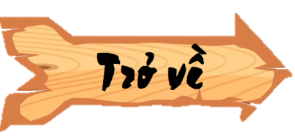 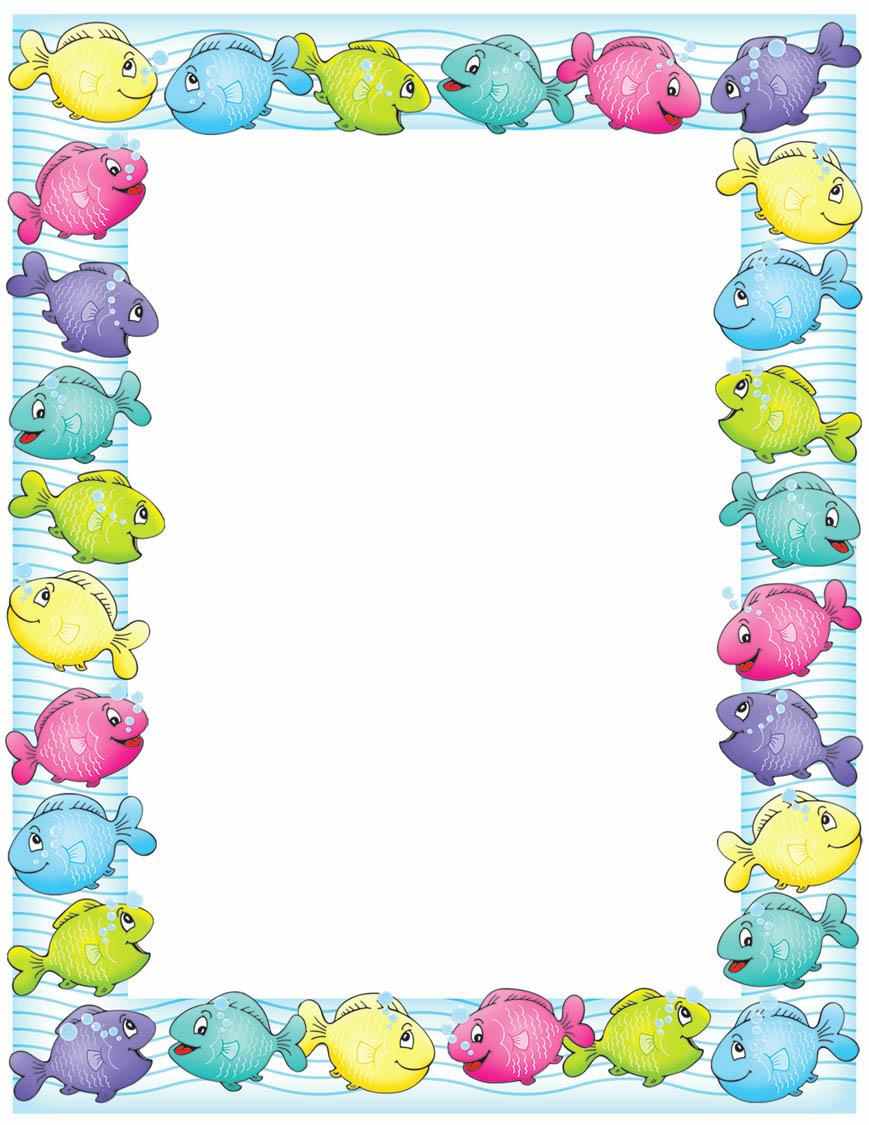 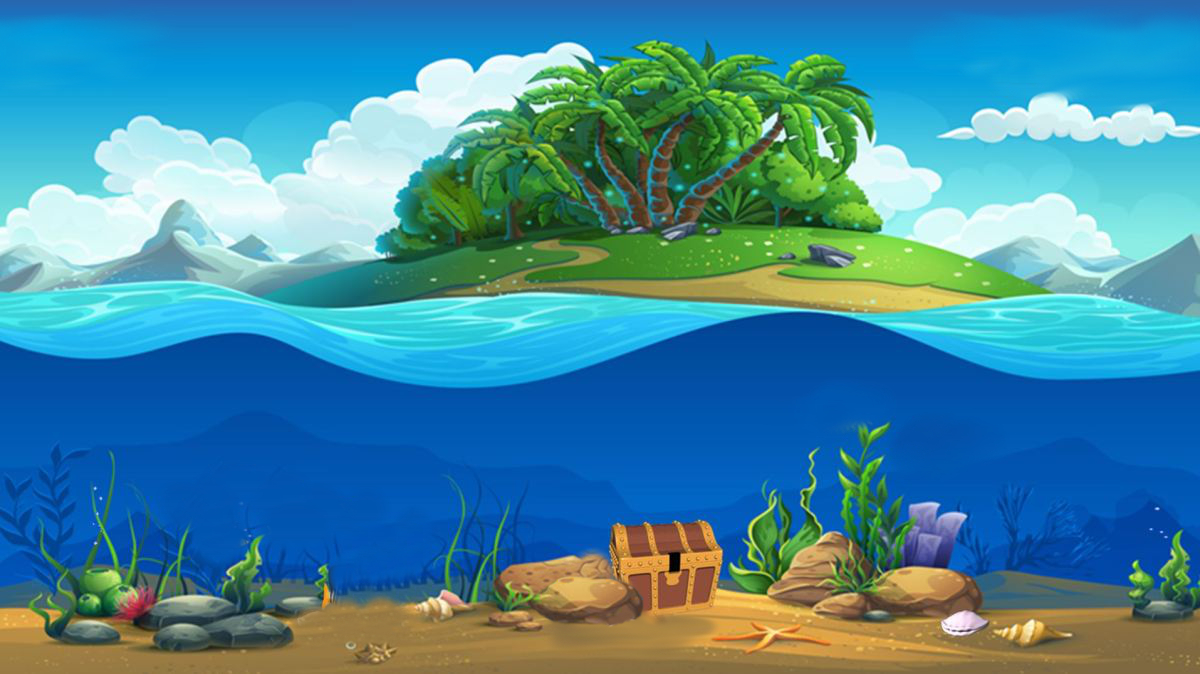 Thầy cô điền câu hỏi tại đây
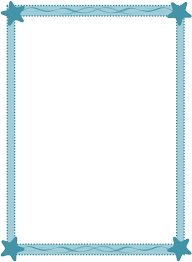 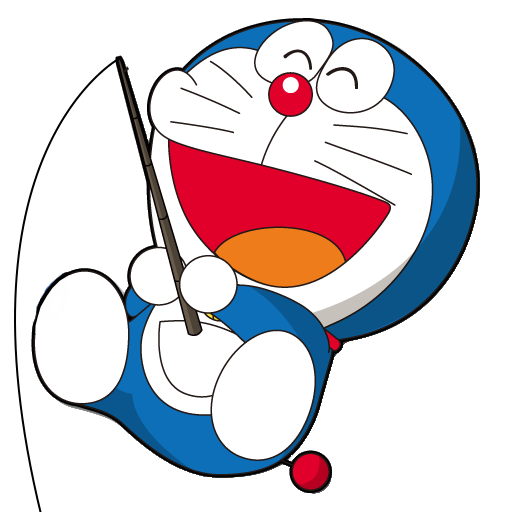 Thầy cô điền đáp án 
tại đây
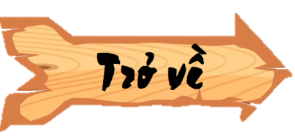 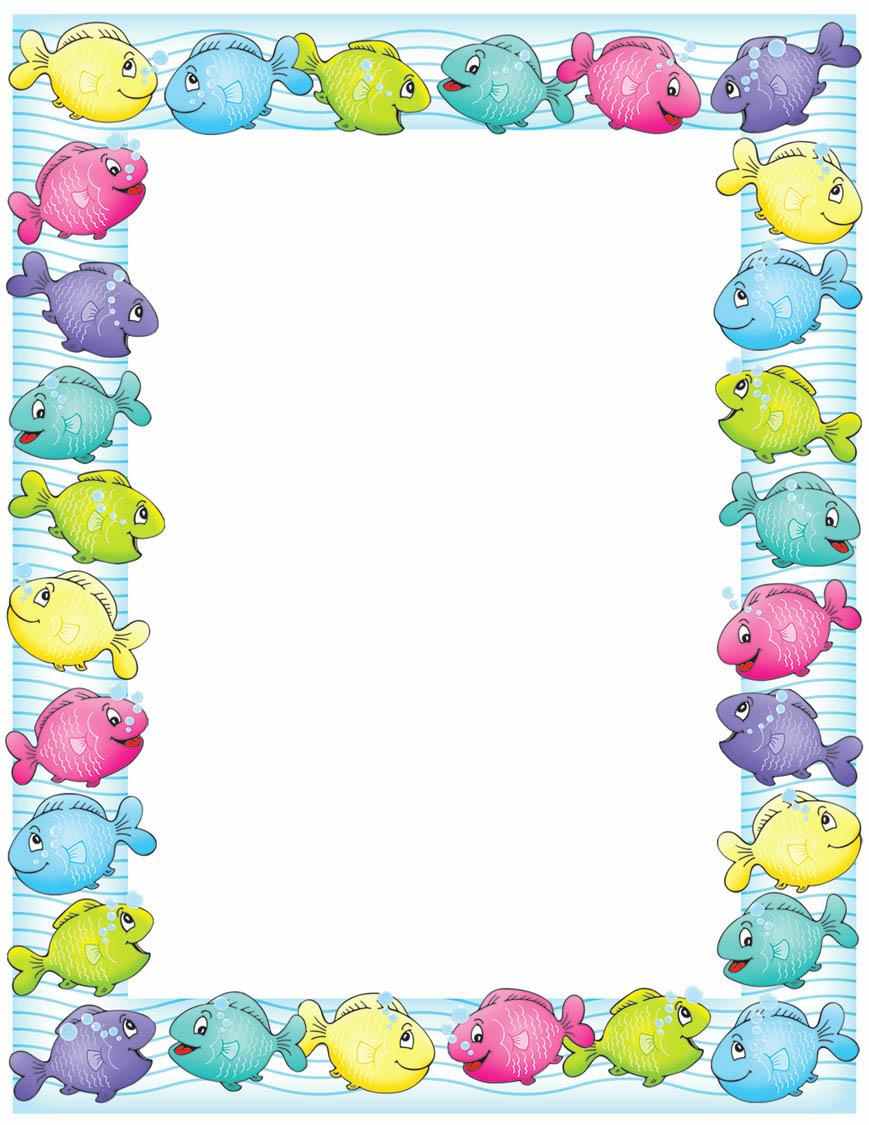 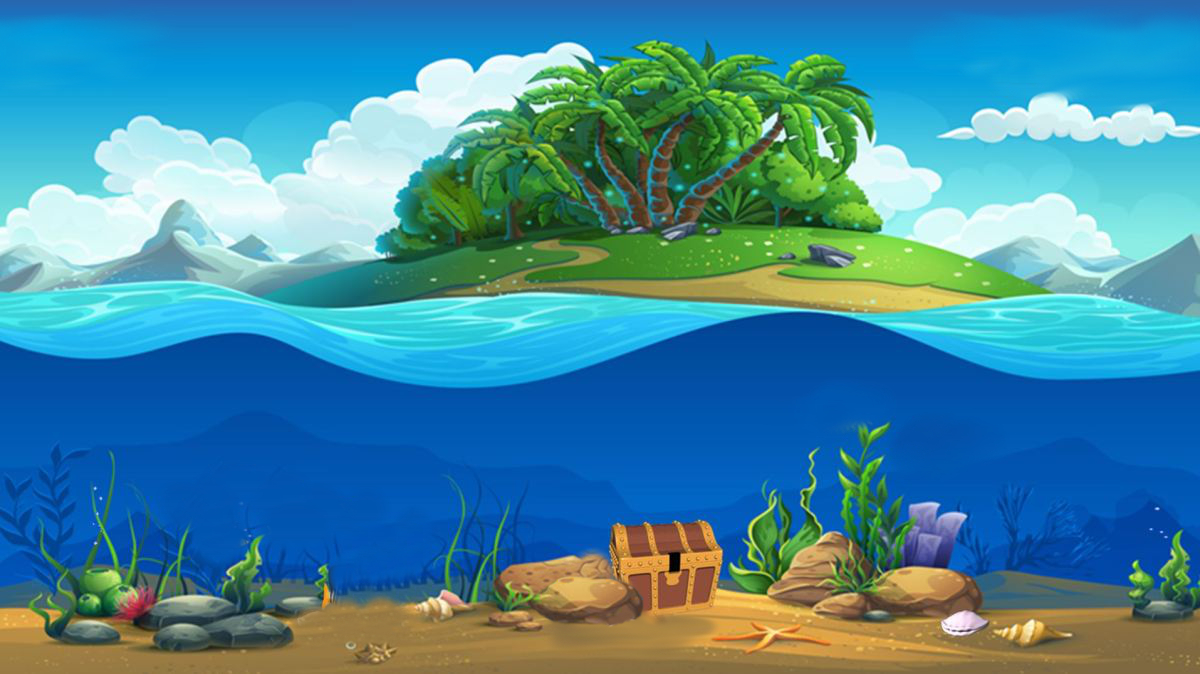 Thầy cô điền câu hỏi tại đây
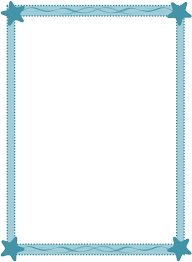 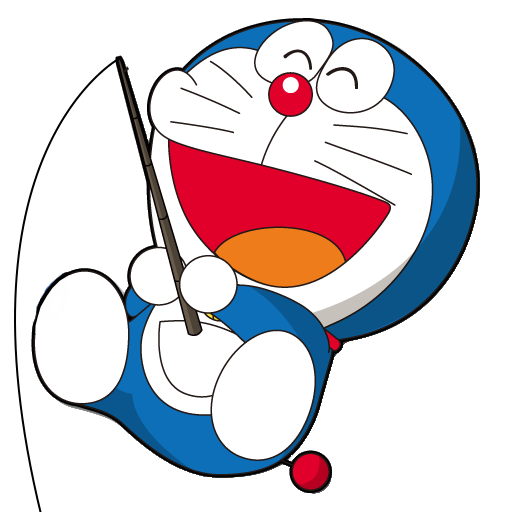 Thầy cô điền đáp án 
tại đây
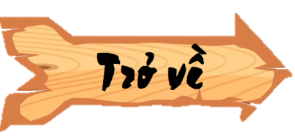 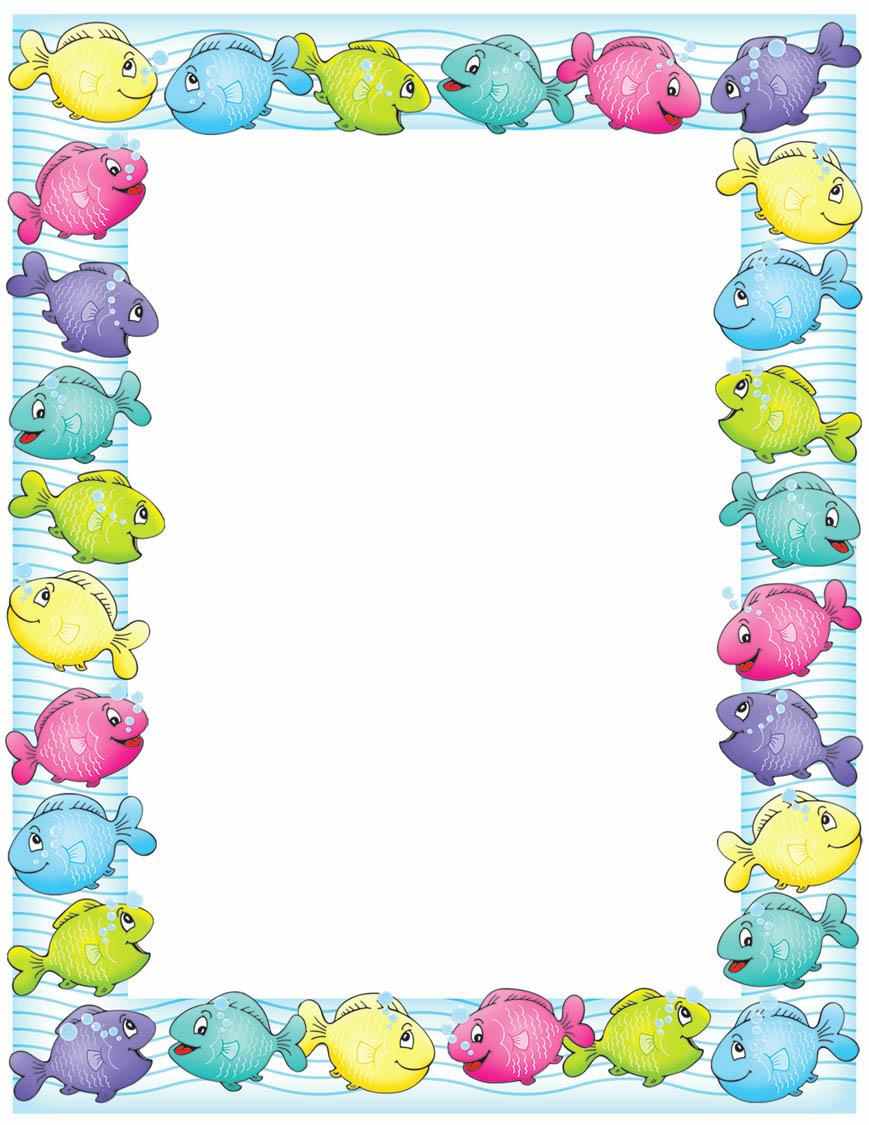 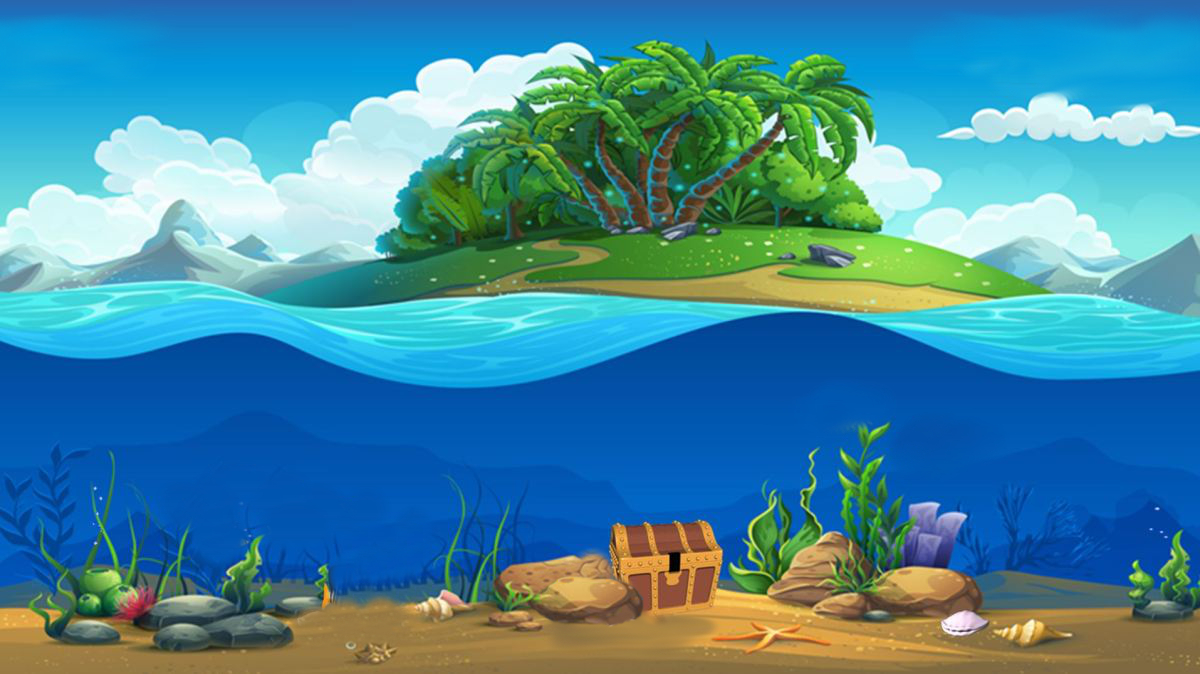 Thầy cô điền câu hỏi tại đây
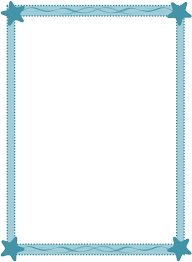 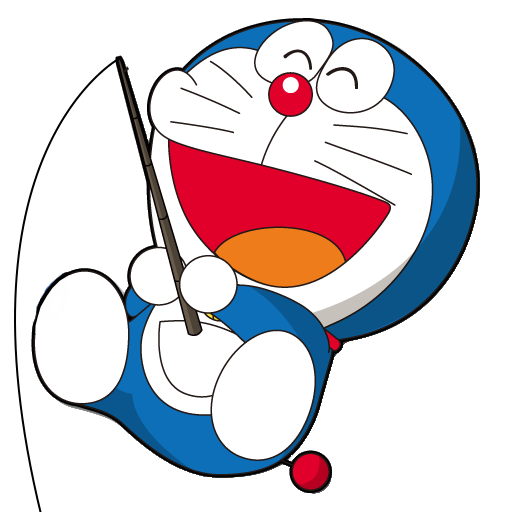 Thầy cô điền đáp án 
tại đây
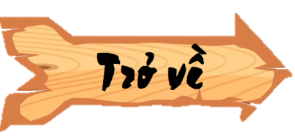 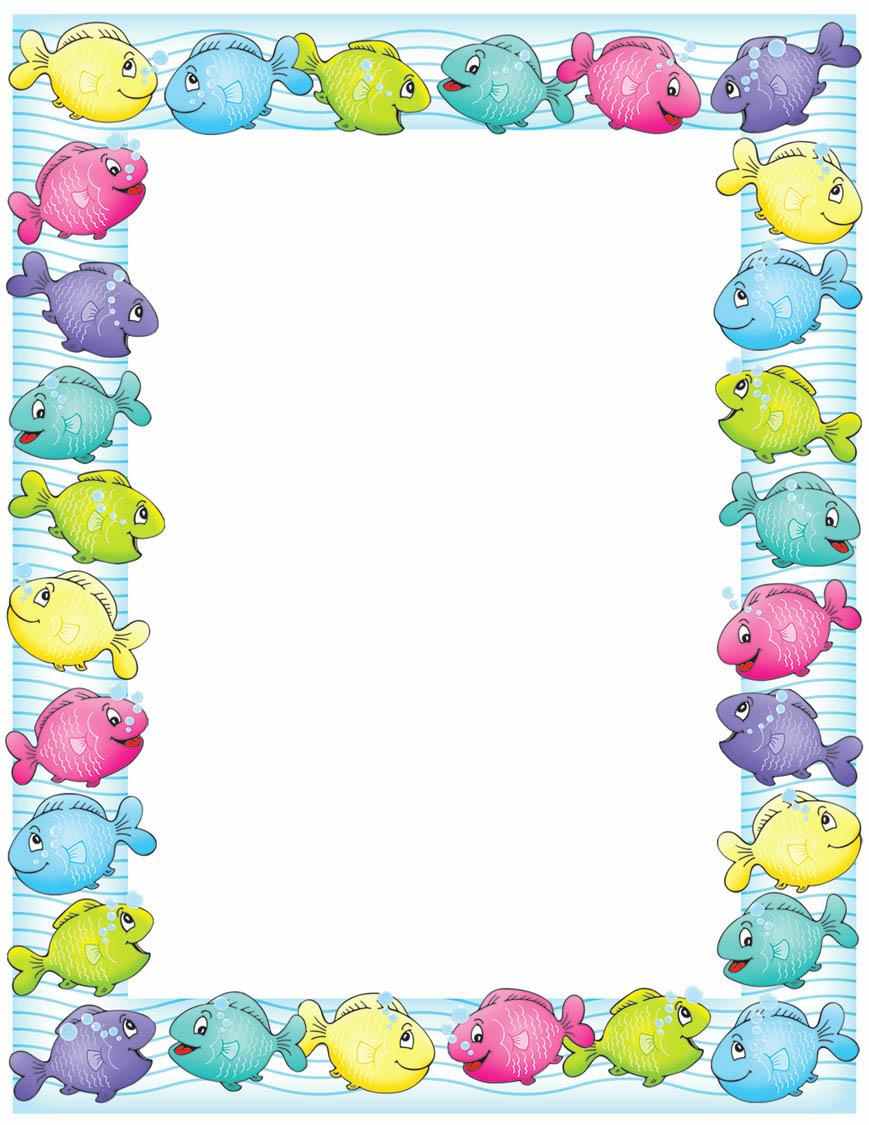 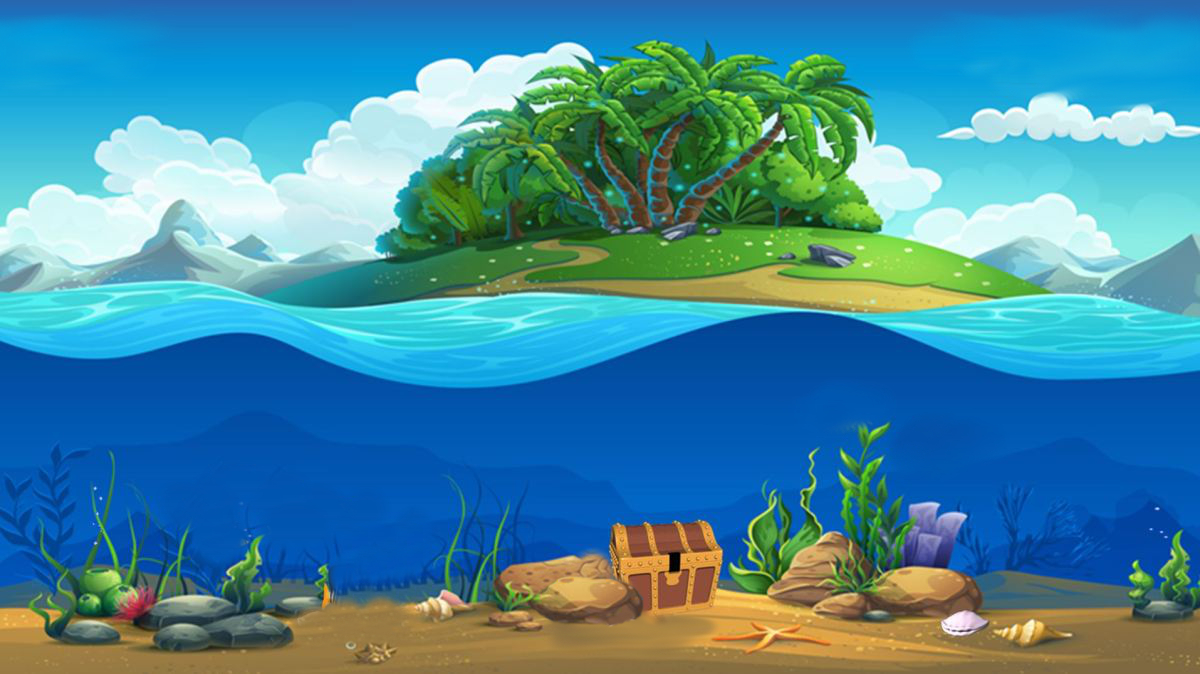 Thầy cô điền câu hỏi tại đây
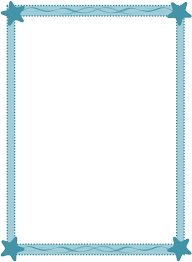 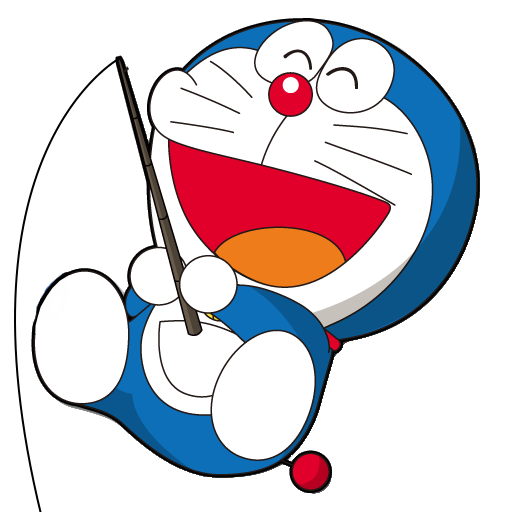 Thầy cô điền đáp án 
tại đây
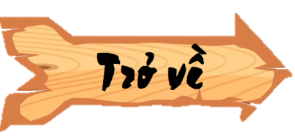 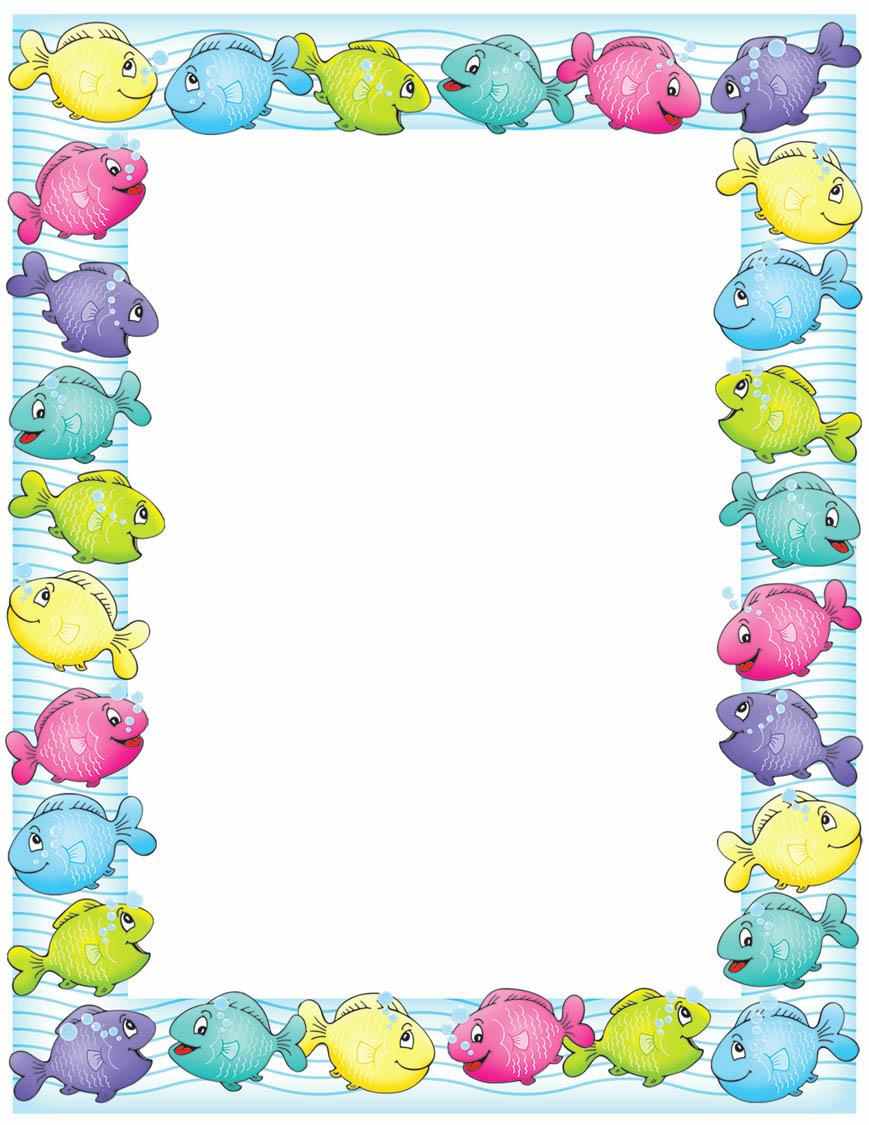 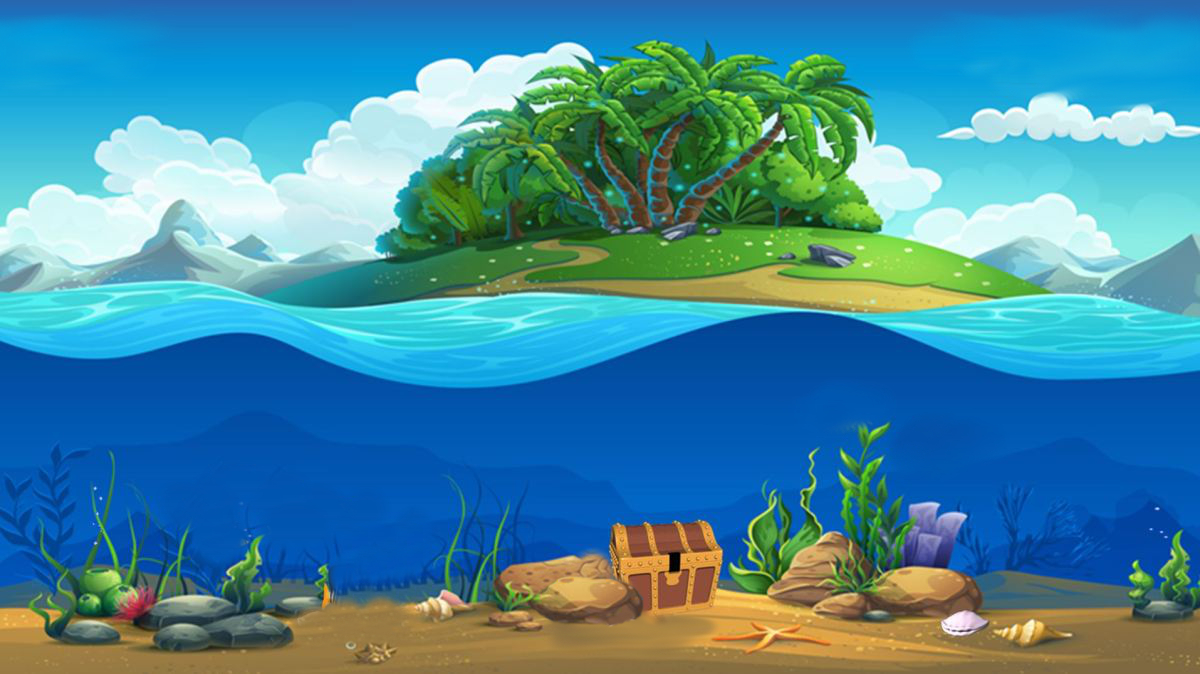 Thầy cô điền câu hỏi tại đây
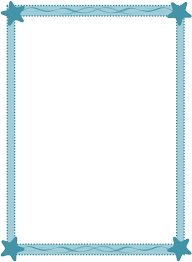 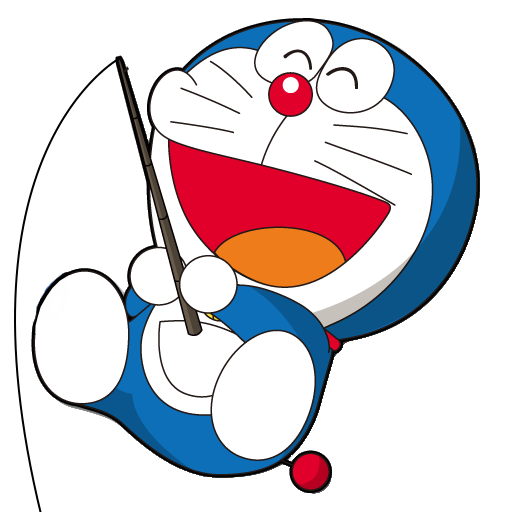 Thầy cô điền đáp án 
tại đây
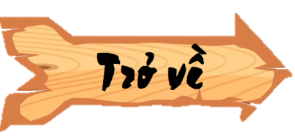